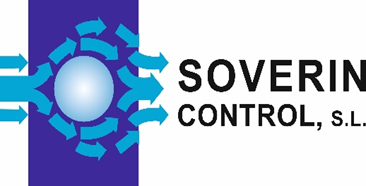 Luz Fija / Intermitente PSC/LED
2
1
4
1
2
PSC/DC/24/LED                      PSC/UC/115-230/LED
-ve (0V)                                                N
+ve                                                    P (24Vdc)                                       (98-264Vuc)
3
5
MB1
MB2
SOVERIN CONTROL, S.L. Alameda Urquijo, 80 dpto. 7 - 48013 – BILBAO (Vizcaya)
Tfno: +34 94 454 33 33 Fax: +34 94 454 50 77 E-mail: info@soverincontrol.com Pag web: www.soverincontrol.com